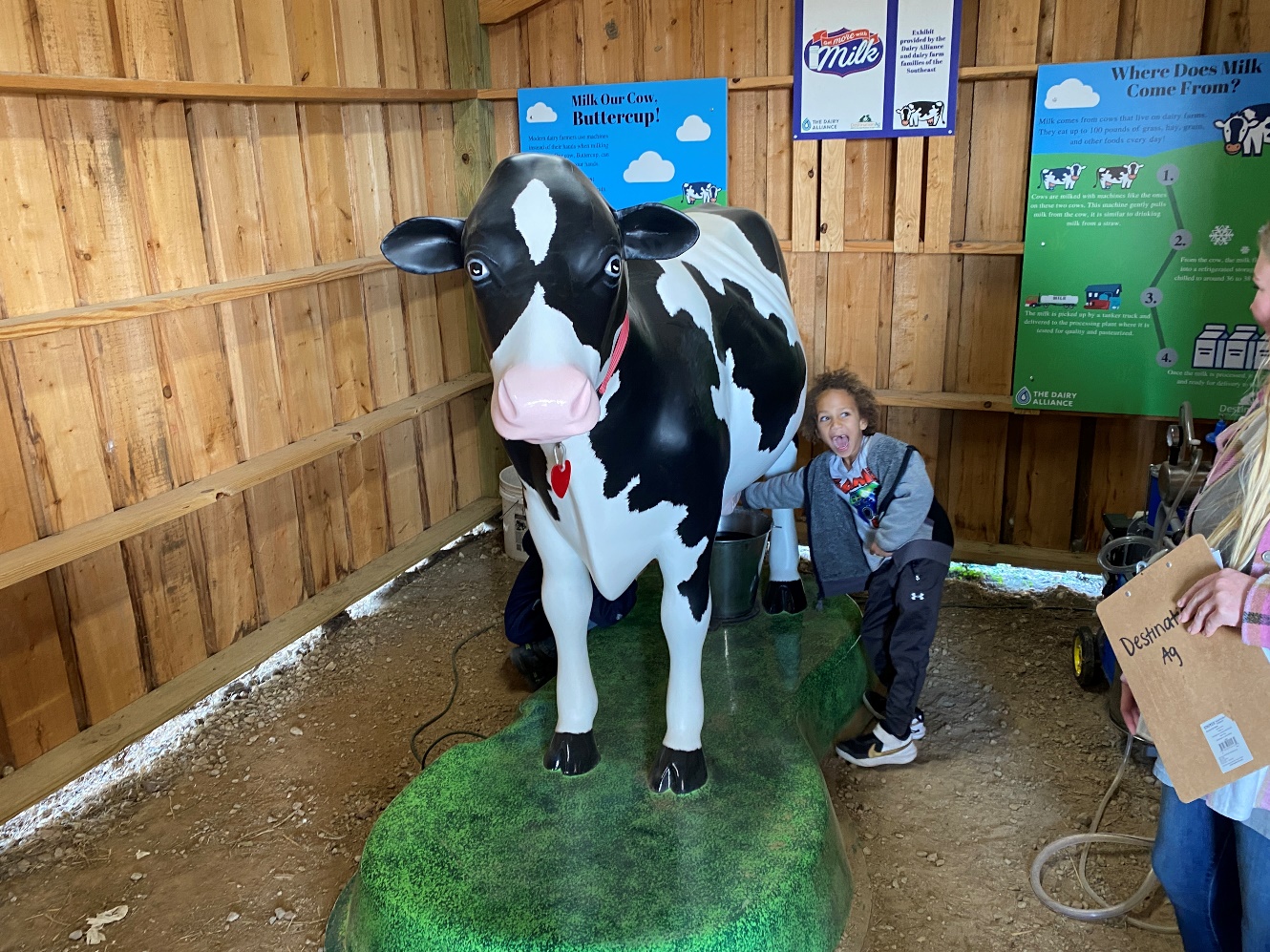 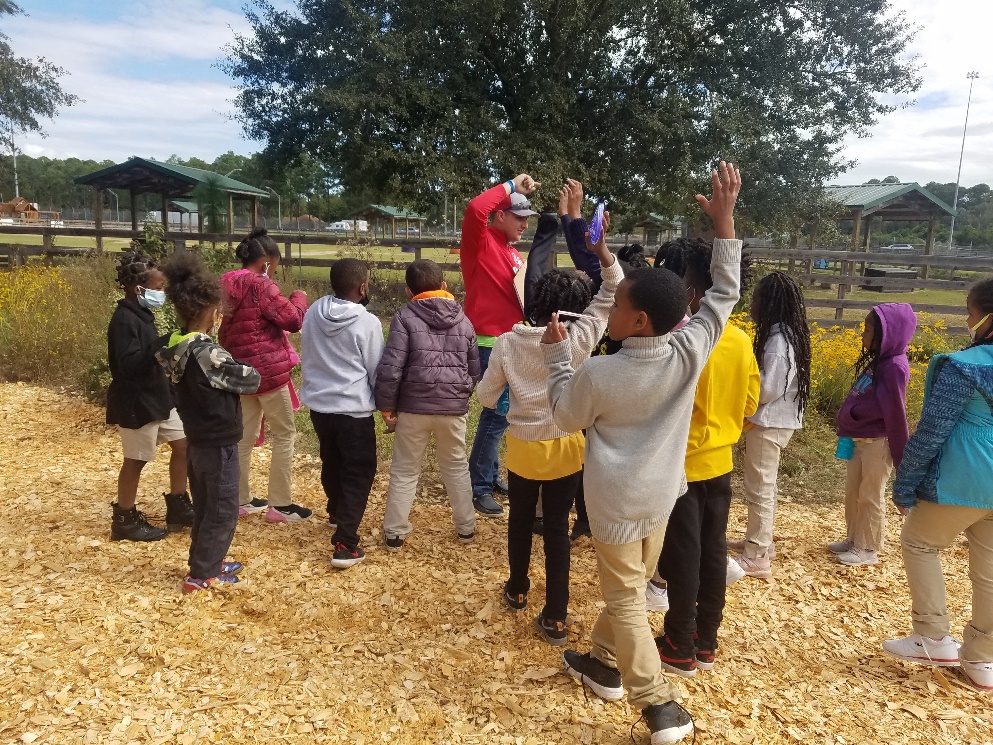 Destination Ag at the GMA!
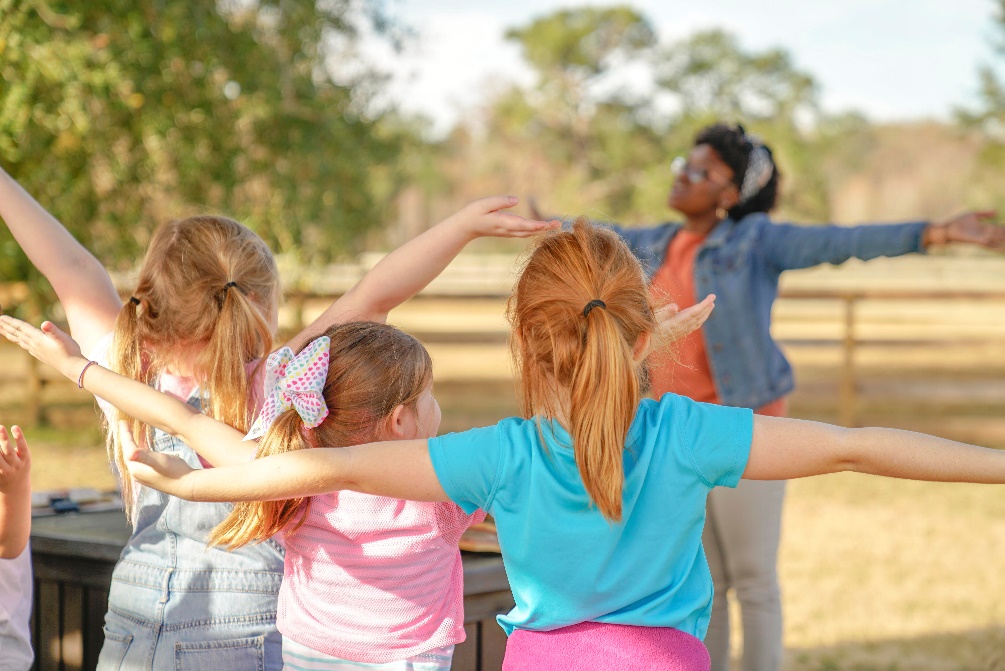 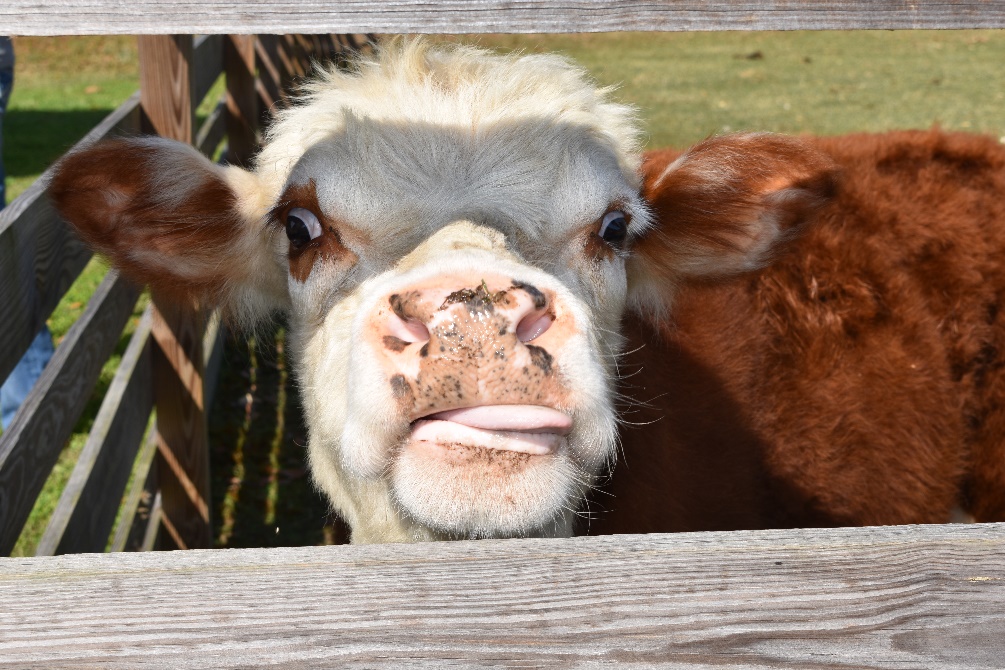 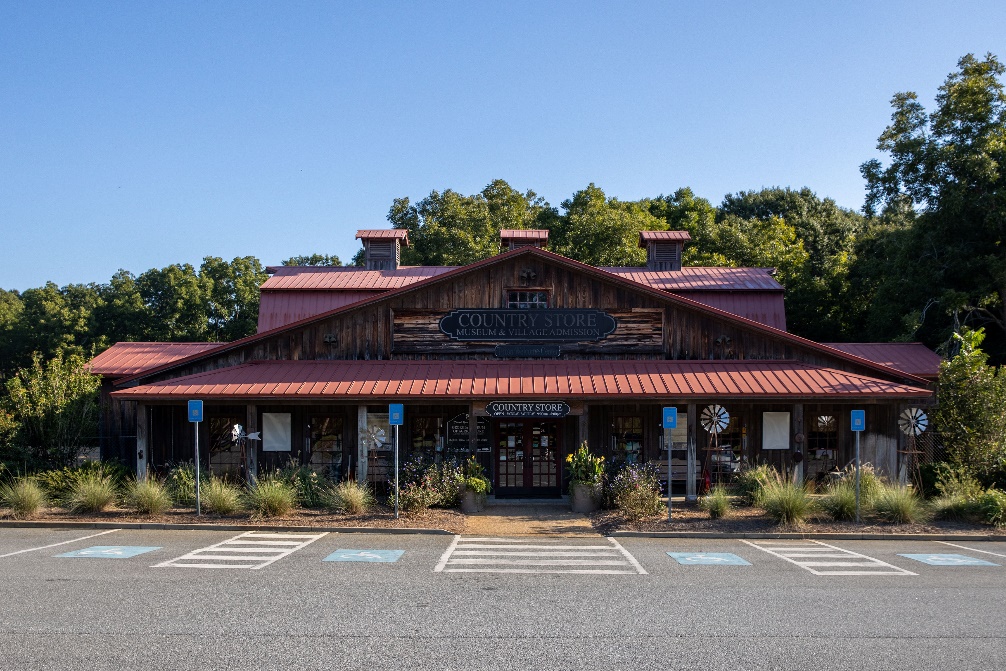 Where are we going?
ABAC’s Georgia Museum of Agriculture (GMA) in Tifton, GA.

The GMA is a place where people learn about farming in the past and present.

On our trip, we will learn about modern farming and natural resources!
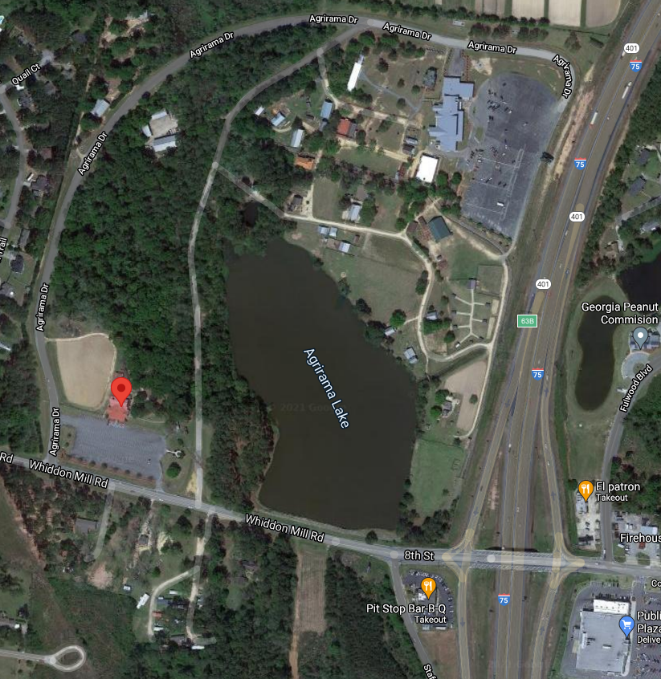 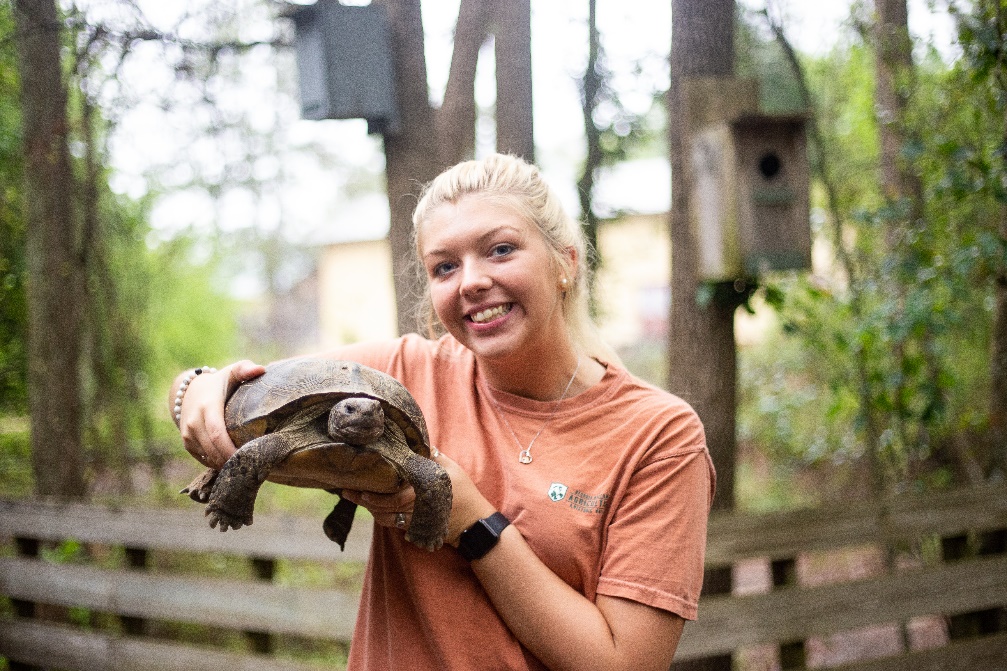 What are we doing?
We will be participating in a fun program called Destination Ag!

The main purpose of our trip is to learn about agriculture. 

Agriculture is a big word that means farming.

How do you think agriculture is important to you?
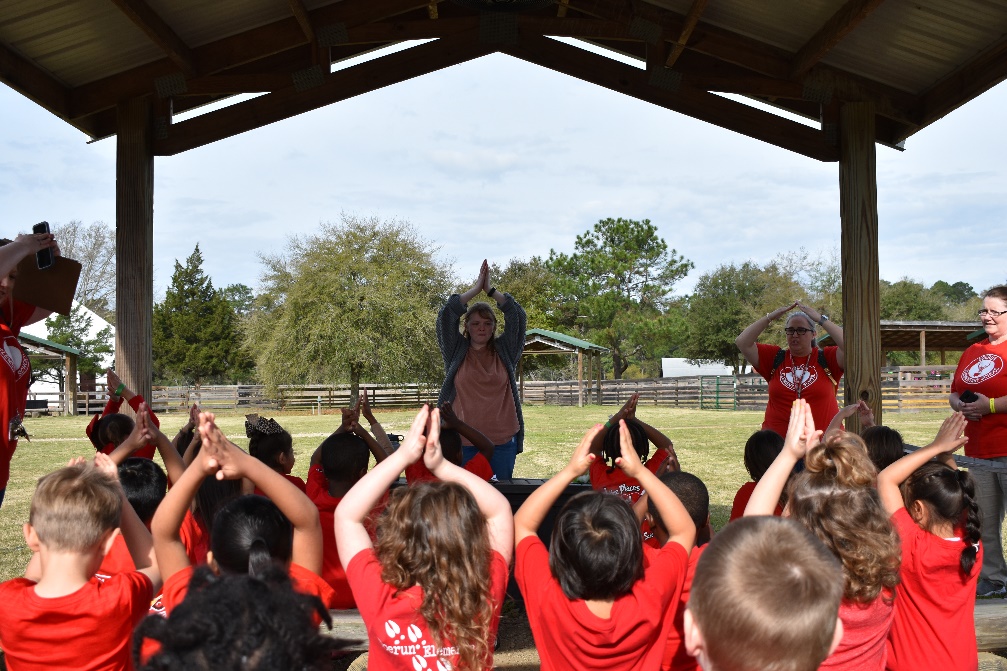 You should expect to…..
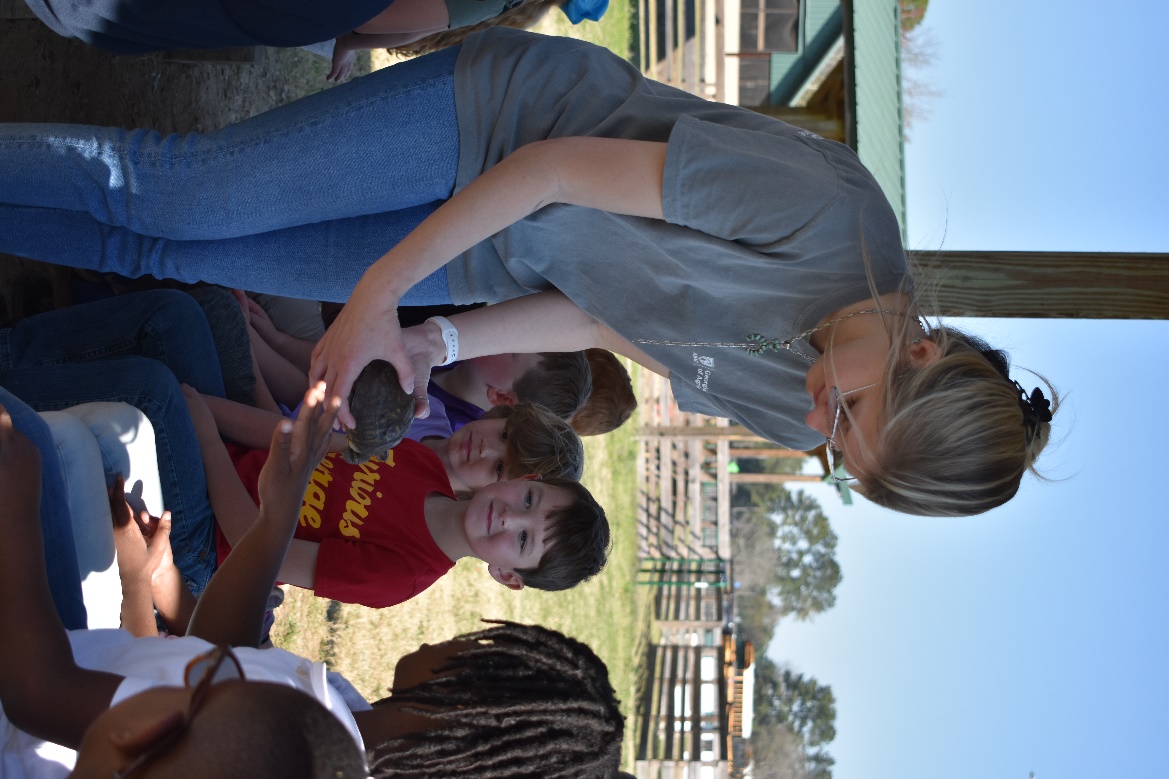 Be Surprised!


Be Outside!
Have Fun!


Learn a lot!


Get Dirty!
Are there rules? Of Course!
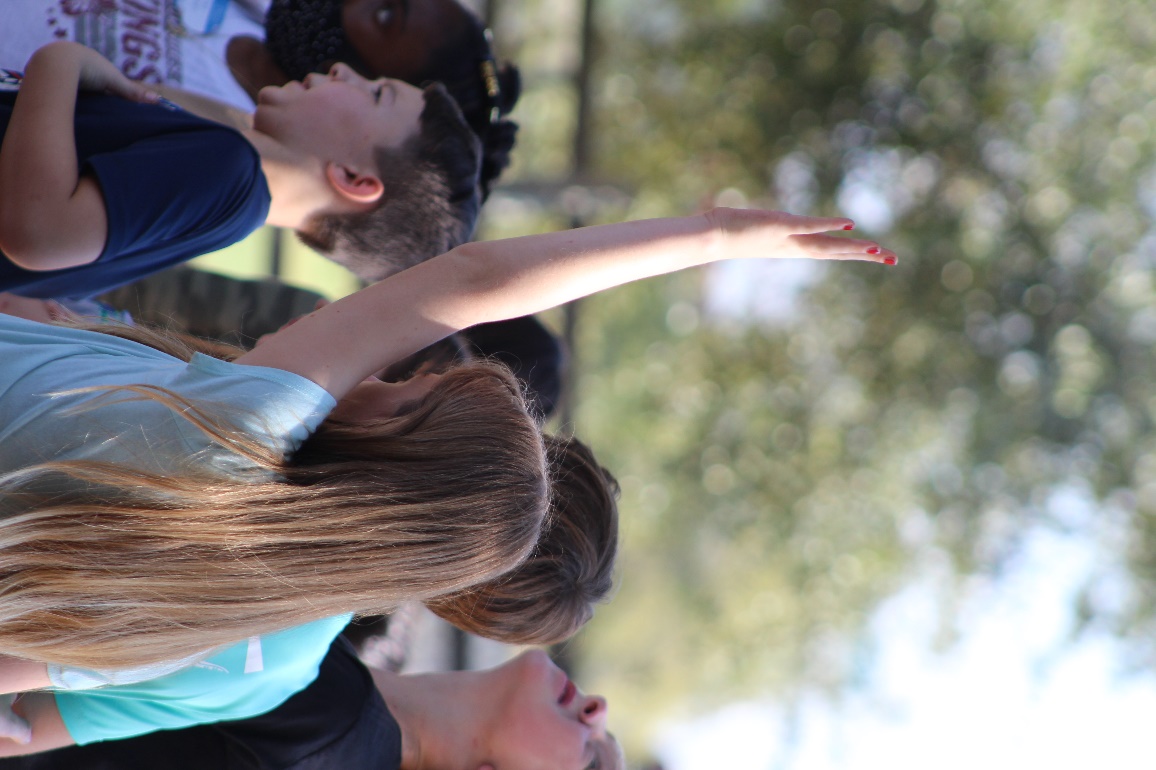 Be Respectful

Be safe

Have fun
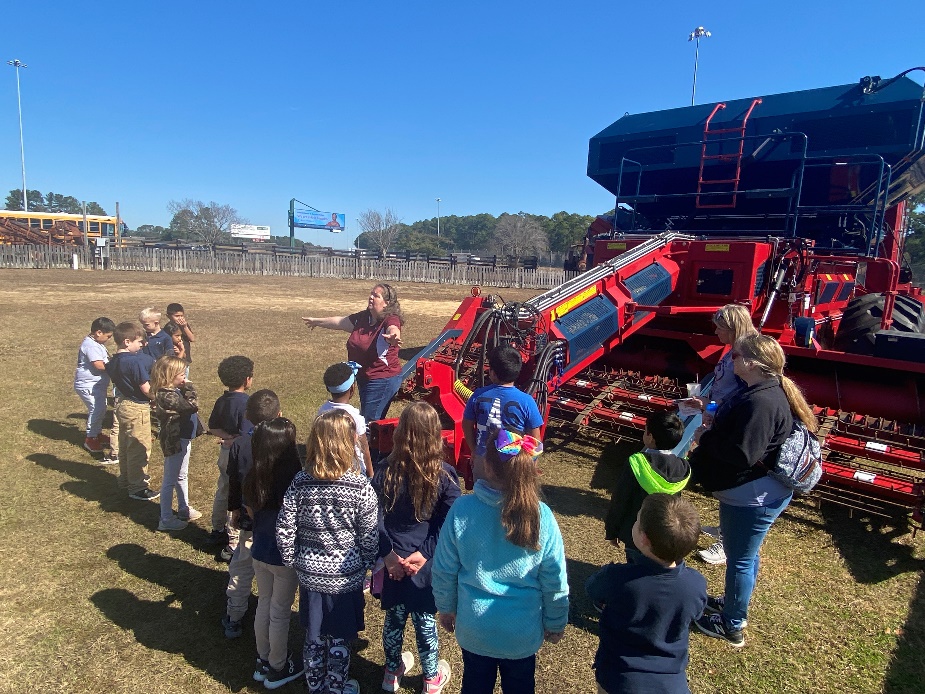 Don’t forget to…
Wear close-toed shoes and outside clothes!

Come ready to learn and have fun!

Follow the rules!
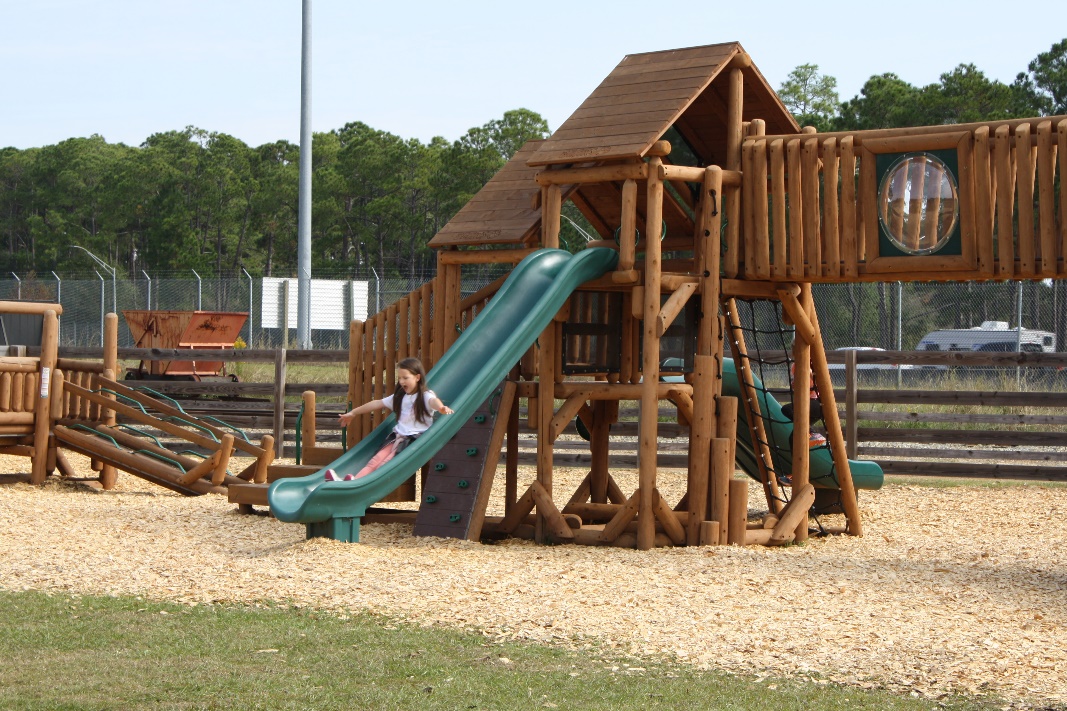 Can’t Wait to See You at the GMA!
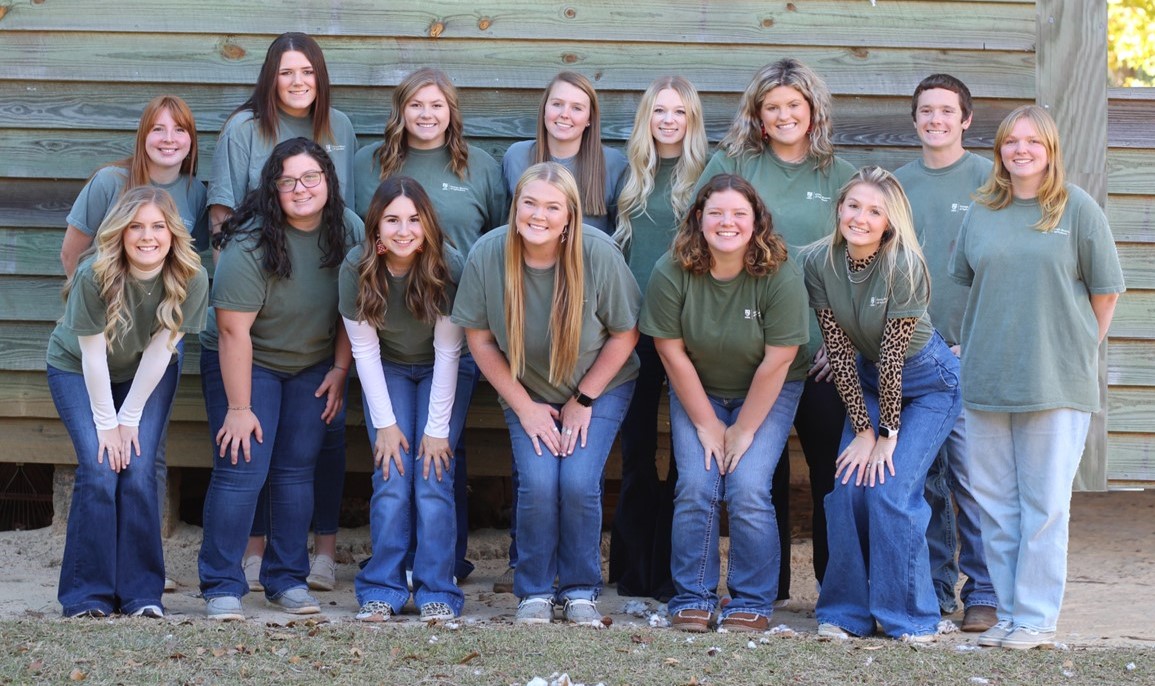